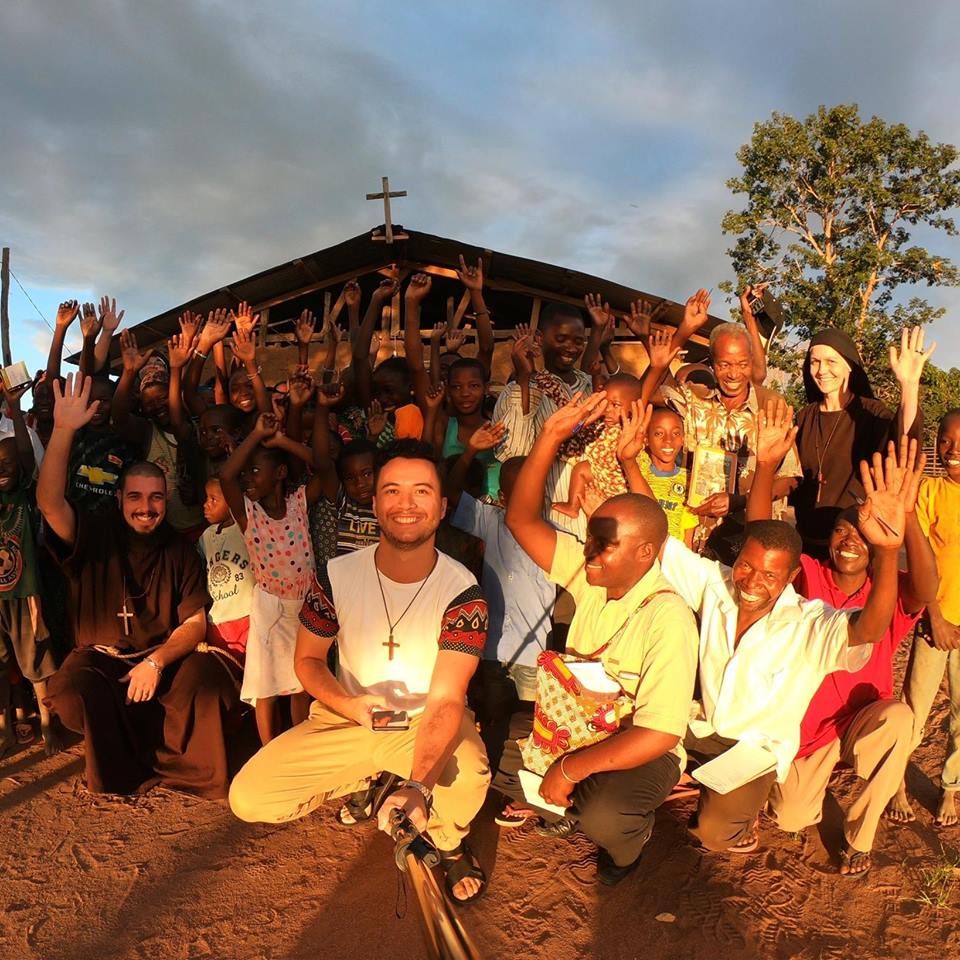 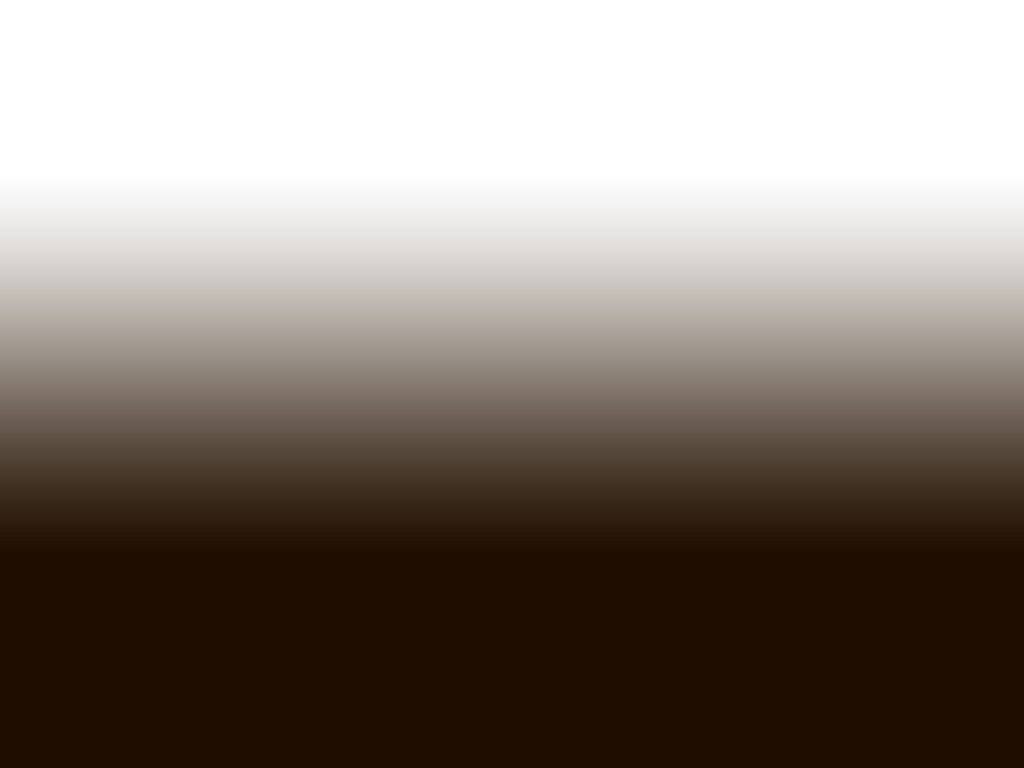 CARISMAMódulo I – O Carisma da Fraternidade dos Pobres de Jesus Cristo
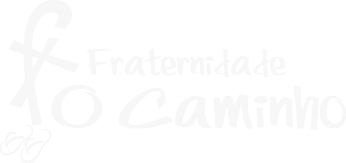 Conteúdo formativo ®
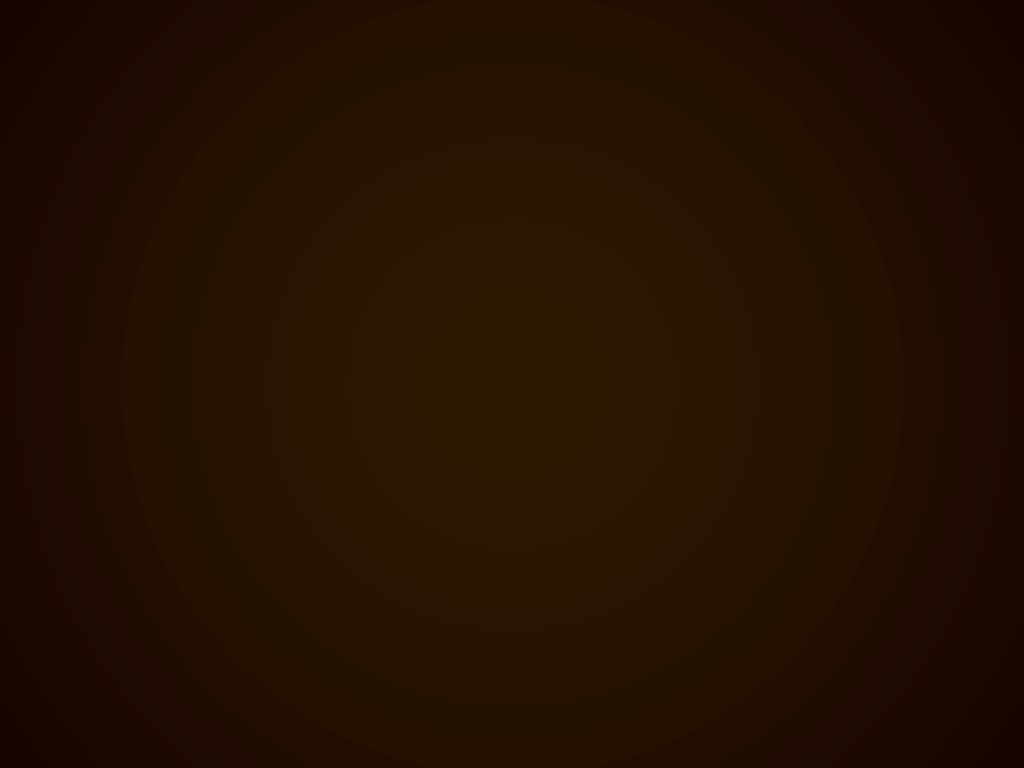 Sumário
1. Jesus todo, todo de Jesus
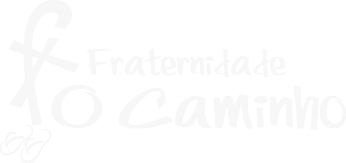 Conteúdo formativo ®
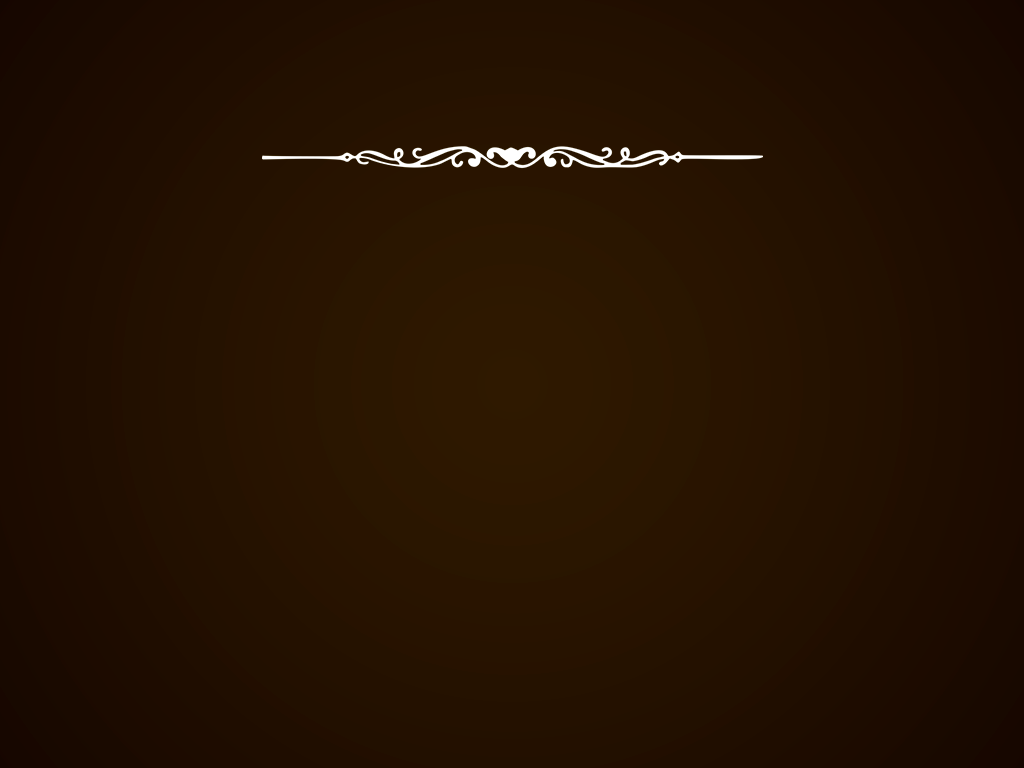 1. Jesus todo, todo de Jesus
“Jesus todo, todo de Jesus. Esta é a frase que abrange e resume 
todo o Carisma dos Pobres de Jesus Cristo” (NF 1)  . 

Aqui está o lema do nosso santo Carisma: Jesus todo, todo de Jesus.

Com esta afirmação, o texto das Nossas Fontes 
nos apresenta um itinerário a partir do qual 
somos convocados a viver o Evangelho. 
Este caminho é o que chamamos na expressão latina de  forma vivendi 
(regra de vida), isto é, o modo pelo qual carismaticamente 
interpretamos, praticamos e por melhor dizer, 
reproduzimos a vida de Nosso Senhor em nossa vida: 
desejamos simultaneamente Jesus todo e ser todo de Jesus.
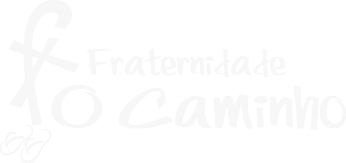 Conteúdo formativo ®
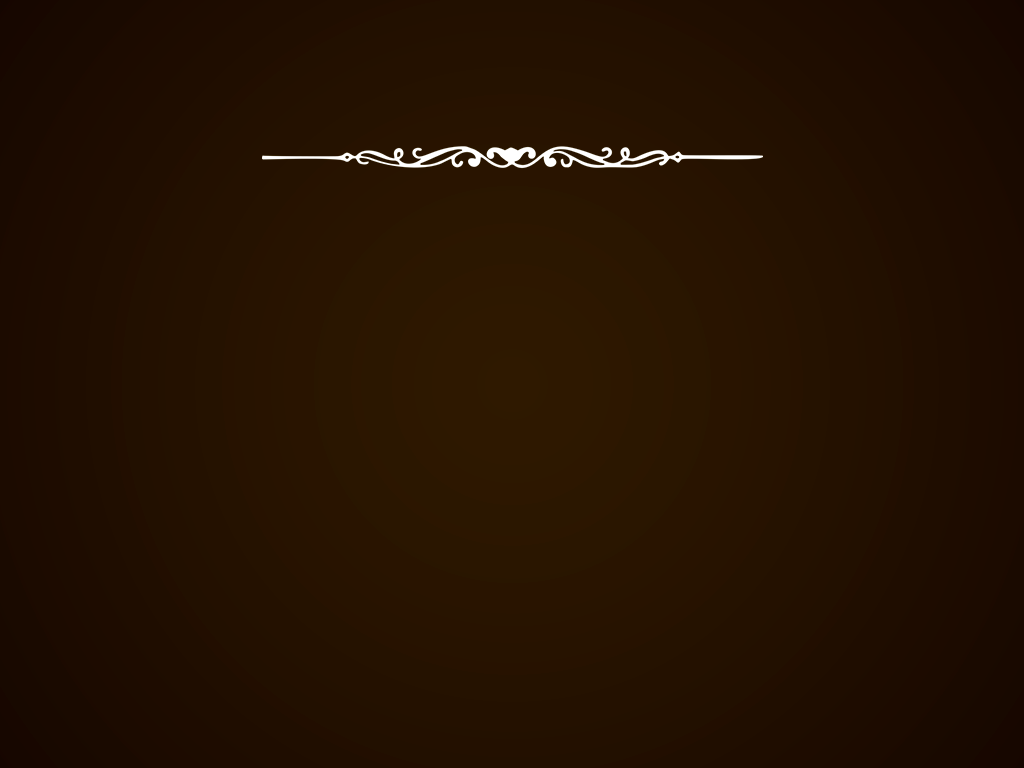 1. Jesus todo, todo de Jesus
Portanto, deve existir em todo aquele 
que pertence à Fraternidade dos Pobres de Jesus Cristo 
uma característica no seu seguimento evangélico: 
o desejo de conhecer e amar Jesus todo, e por consequência 
o desejo de ser inteiramente d’Ele, sem reservas.

Seguindo o mesmo texto supracitado, encontramos a seguinte expressão: 
“Há em nós uma profunda vontade e até quem sabe uma ousada pretensão, 
de querer Jesus por inteiro e de ser d’Ele também por inteiro” (NF 1).
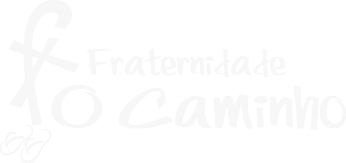 Conteúdo formativo ®
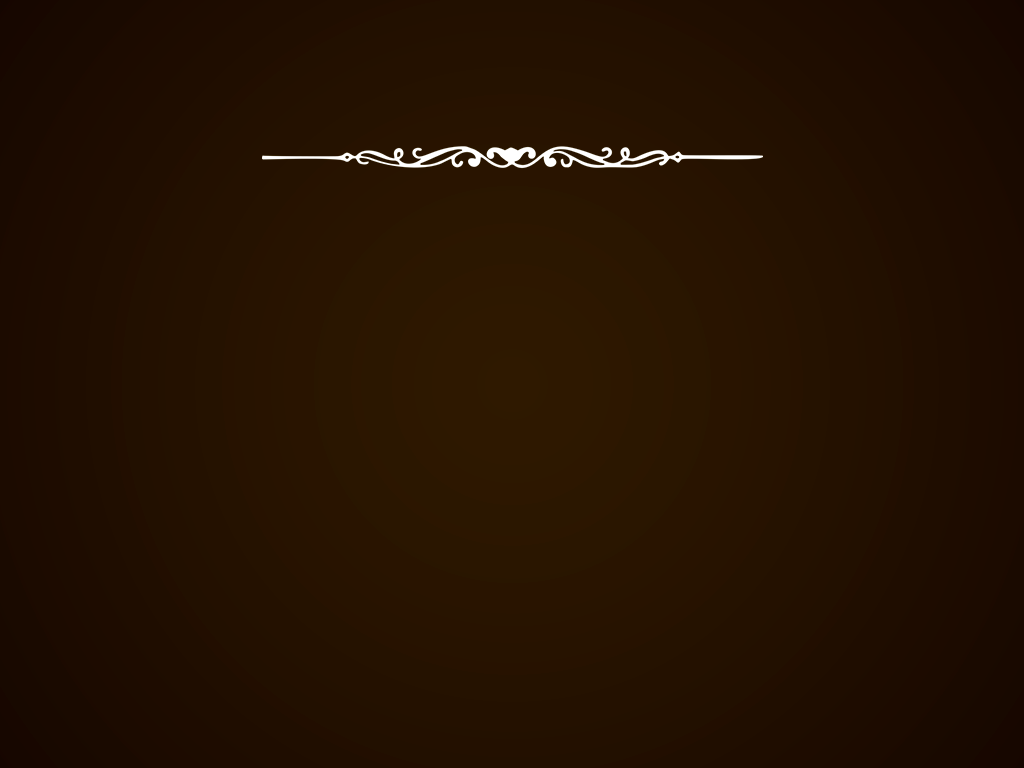 1. Jesus todo, todo de Jesus
Nosso pai fundador ao comentar esse trecho, 
disse que “nesse parágrafo”, o primeiro de Nossas Fontes, 
encontramos, de forma precisa, as palavras chaves 
através das quais compreendemos aquela particularidade 
que diferencia nosso Carisma de tantos outros. 

Que o ideal de toda a vida cristã e, por conseguinte 
de toda a Vida Consagrada é Jesus, isso bem sabemos, 
entretanto é com uma profunda vontade e com uma ousada pretensão 
que O queremos e queremos ser d’Ele”.
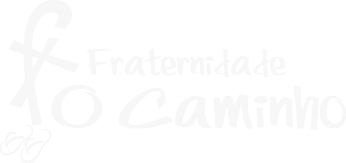 Conteúdo formativo ®
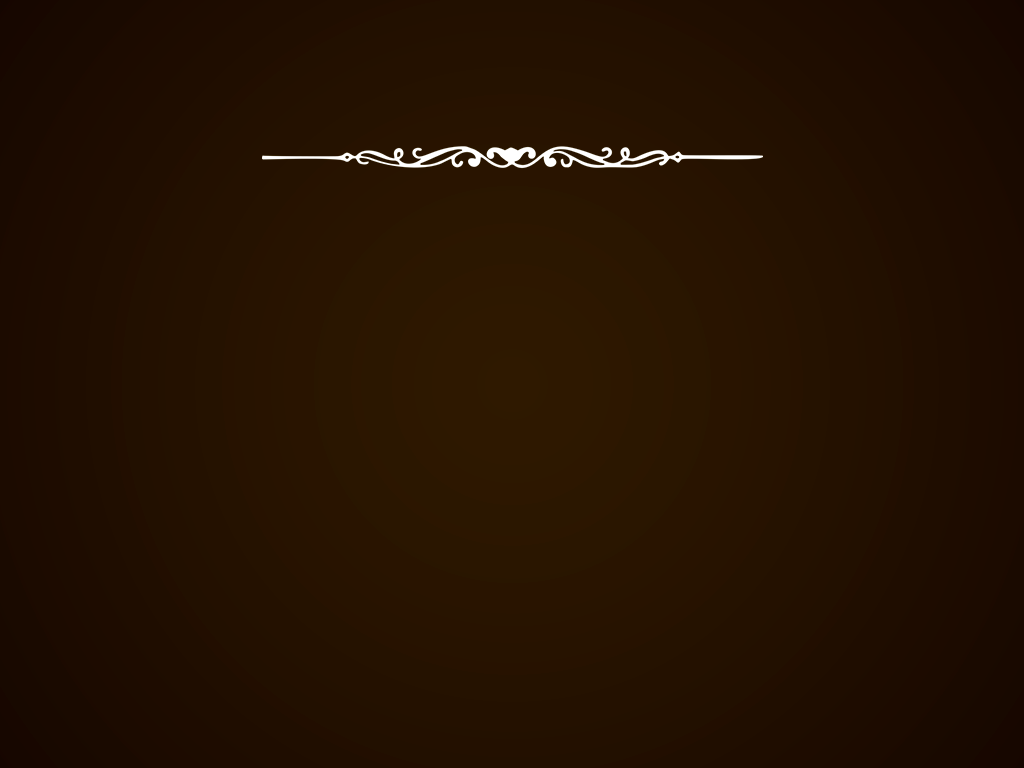 1. Jesus todo, todo de Jesus
As Sagradas escrituras são ricas de exemplos 
que afirmam essas duas atitudes que atribuem o caráter peculiar 
ao nosso Carisma. Acerca do tema, o padre Gilson afirma que 
“ao olhar para as páginas dos Santos Evangelhos vamos perceber 
que havia uma profunda vontade no coração de cada um daqueles 
que decidiram seguir o exigente Mestre de Nazaré”. (...).
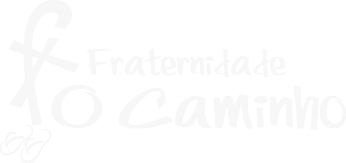 Conteúdo formativo ®
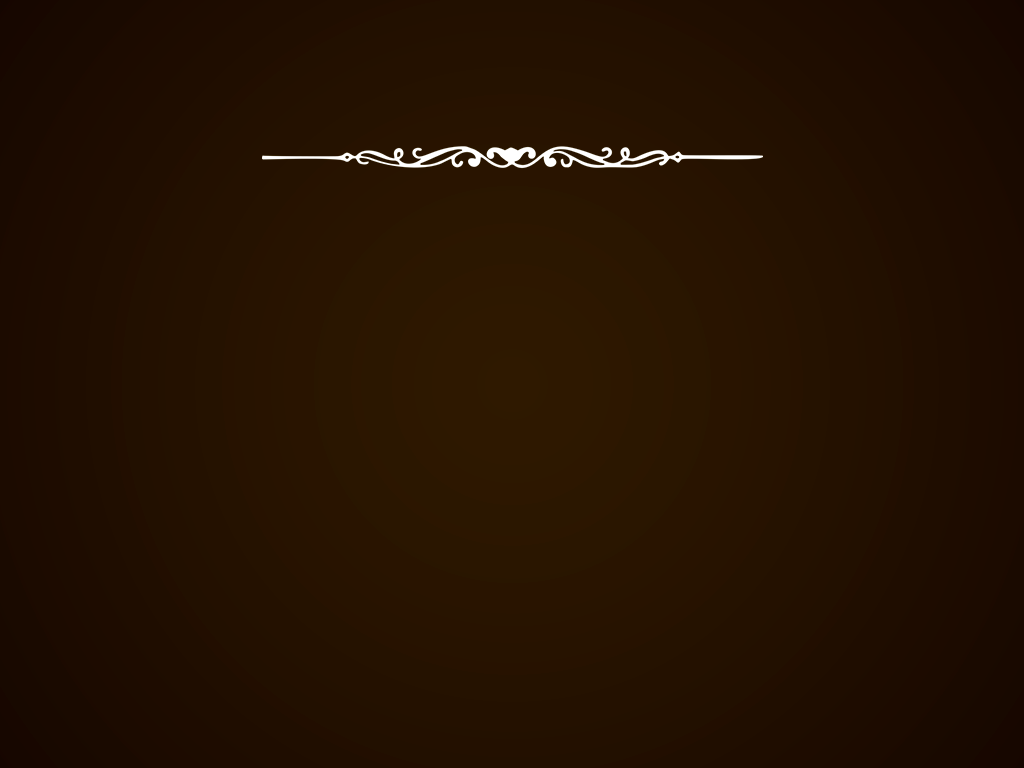 1. Jesus todo, todo de Jesus
Uma profunda vontade só pode ser alimentada 
se não deixarmos que o nosso coração 
se divida diante de outras possibilidades que a vida possa nos oferecer. 

Se permanecermos como Maria, irmã de Marta, 
que se conservando junto a Jesus 
escolheu a melhor parte (cf. Lc 10, 41-42). 

E continua a afirmar “e Jeremias, mesmo diante de sua pequenez, 
acolheu com ousada pretensão, o exigente e zeloso convite 
que o Senhor lhe fizera”.
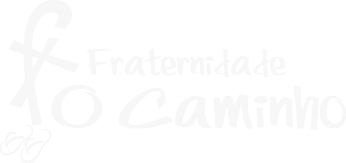 Conteúdo formativo ®
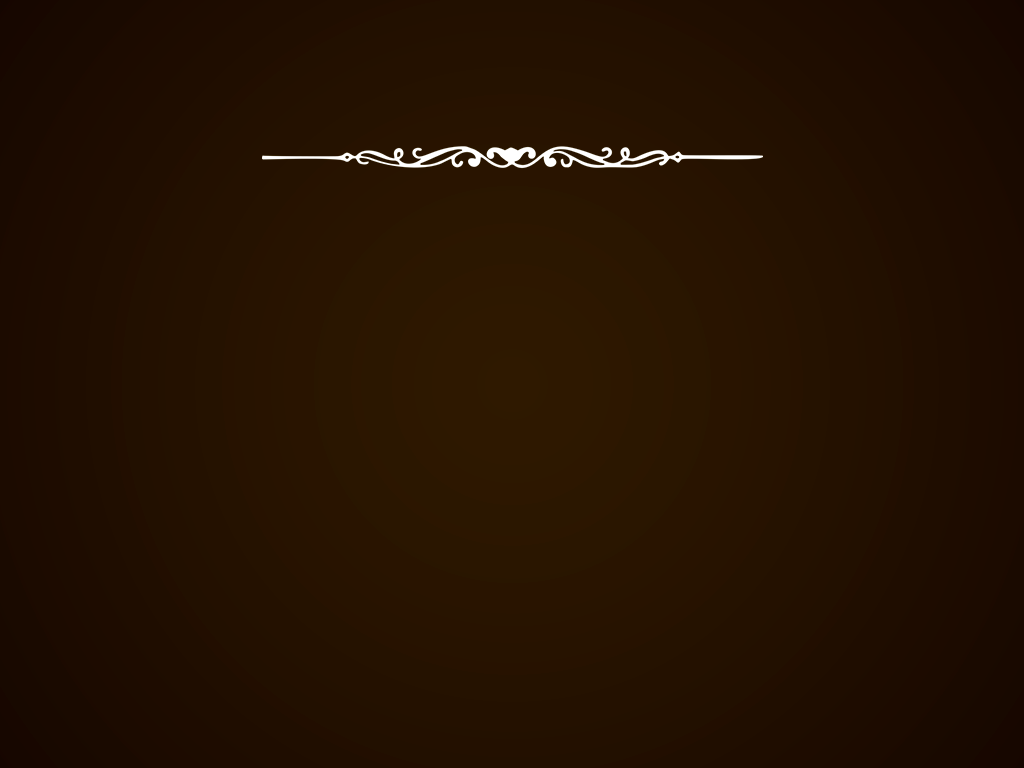 1. Jesus todo, todo de Jesus
Uma profunda vontade só pode ser alimentada 
se não deixarmos que o nosso coração 
se divida diante de outras possibilidades que a vida possa nos oferecer. 

Se permanecermos como Maria, irmã de Marta, 
que se conservando junto a Jesus 
escolheu a melhor parte (cf. Lc 10, 41-42). 

E continua a afirmar “e Jeremias, mesmo diante de sua pequenez, 
acolheu com ousada pretensão, o exigente e zeloso convite 
que o Senhor lhe fizera”.
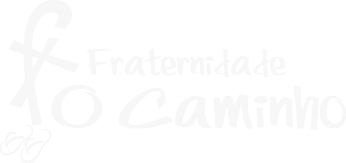 Conteúdo formativo ®
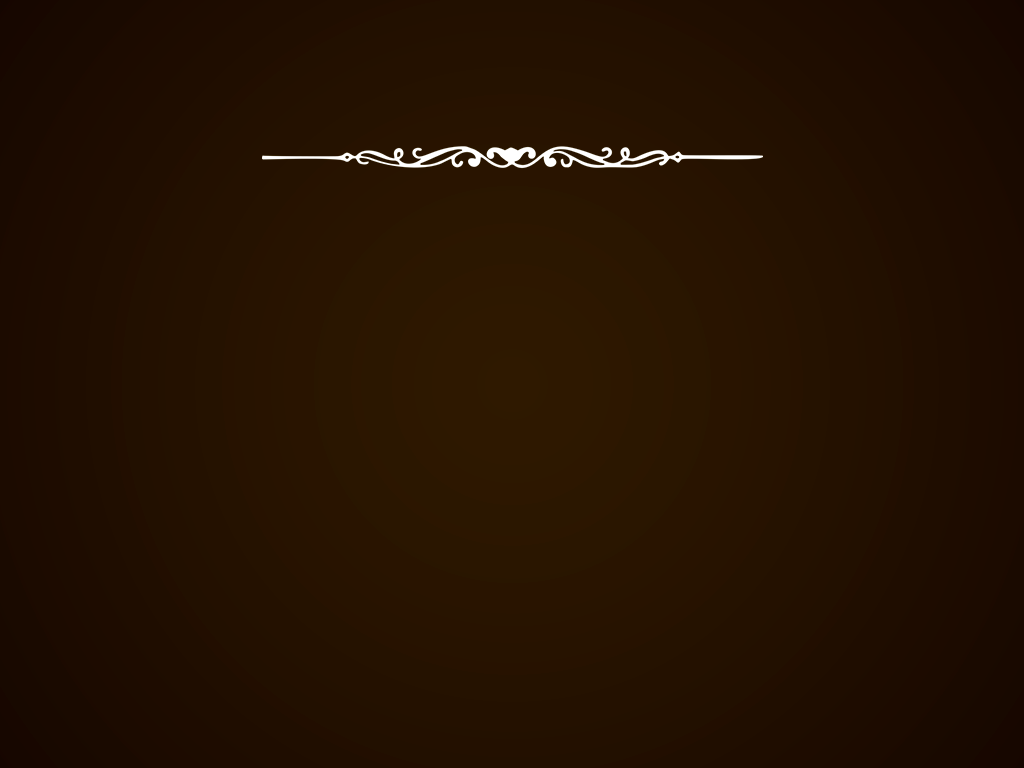 1. Jesus todo, todo de Jesus
“Assim como haviam acolhido tantos homens e mulheres, antes e depois dele: 
O velho Noé e o velho Abraão, o tartamudo Moisés... 
Maria que era uma anônima jovem de uma insignificante cidade da Judéia, 
Pedro, Tiago, André e João que eram pescadores, Mateus que era um trapaceiro... 
Agostinho e Francisco que eram libertinos...

Esses são só alguns exemplos de homens e mulheres 
que mesmo diante de suas limitações foram tomados 
por uma ousada pretensão de serem todo de Deus.”  

No próximo texto daremos continuidade ao tema  abordado até aqui.
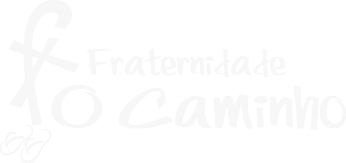 Conteúdo formativo ®
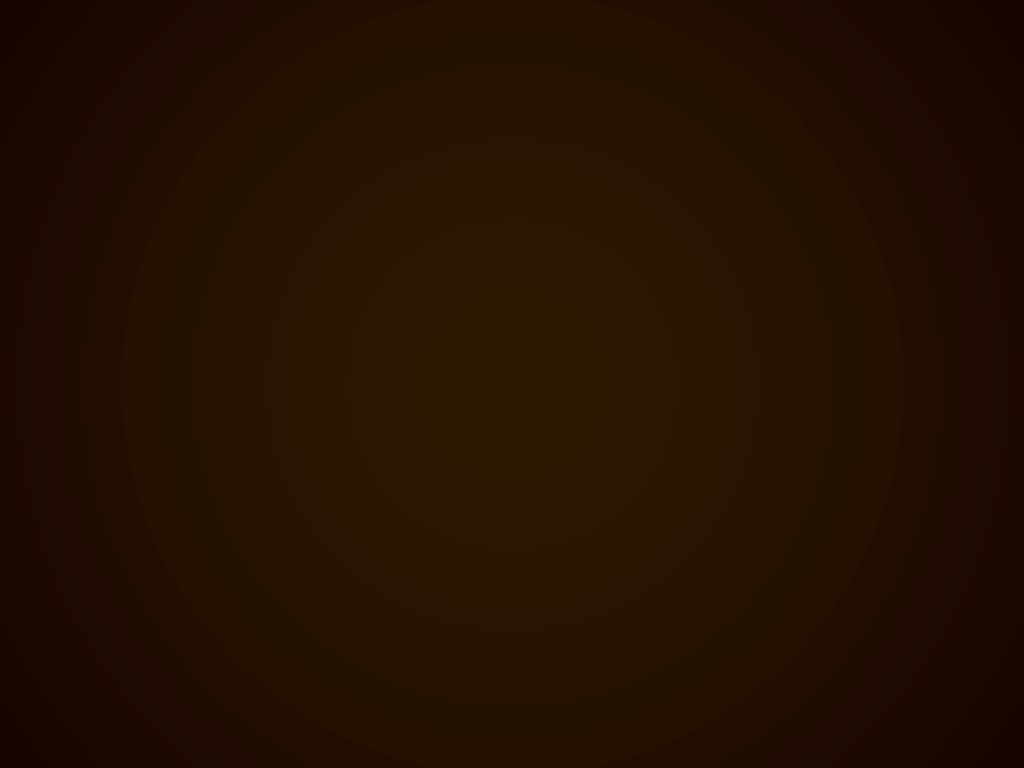 REFERÊNCIAS BIBLIOGRÁFICAS
 
NF é a sigla para Nossas Fontes. Essa expressão significa o conteúdo da regra de vida de determinado Instituto. Por sua vez a regra de vida constitui o conjunto dos fundamentos e das práticas pelos quais um Instituto religioso vive o Evangelho.
Pe. Gilson. Livreto dos símbolos da Fraternidade dos Pobres de Jesus Cristo,p.1.
Pe. Gilson. Síntese do Carisma. Apostila de formação interna do aspirantado, p. 5-6.
Ibidem, p. 6-7.
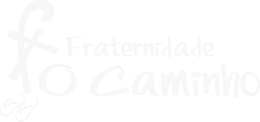 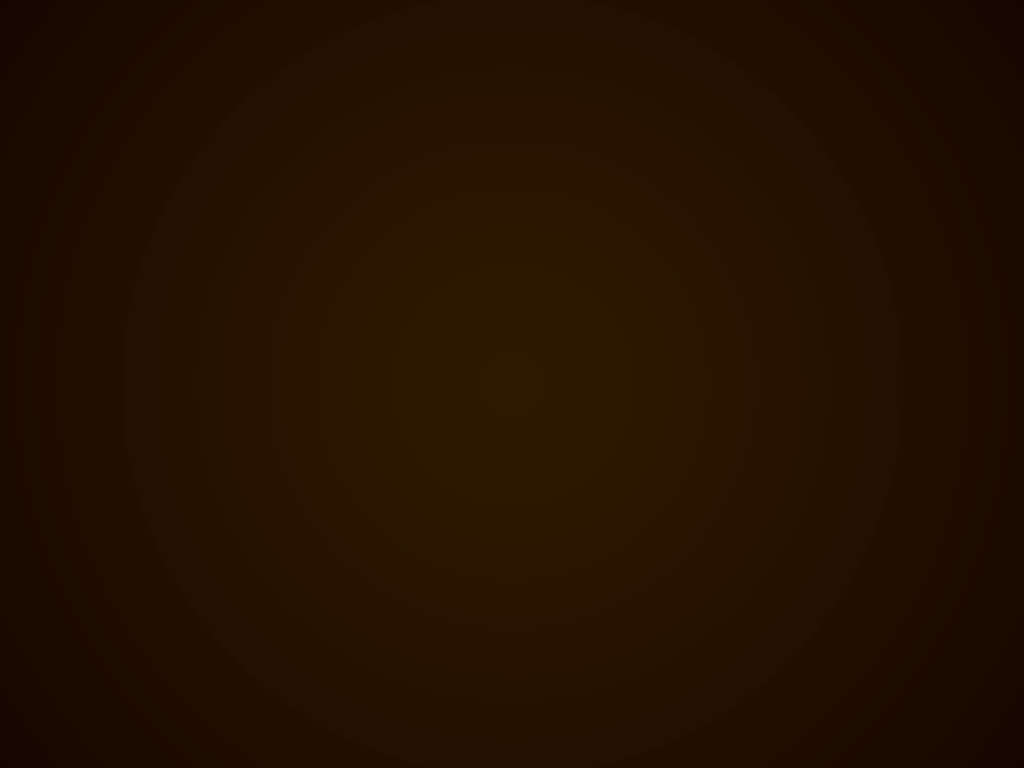 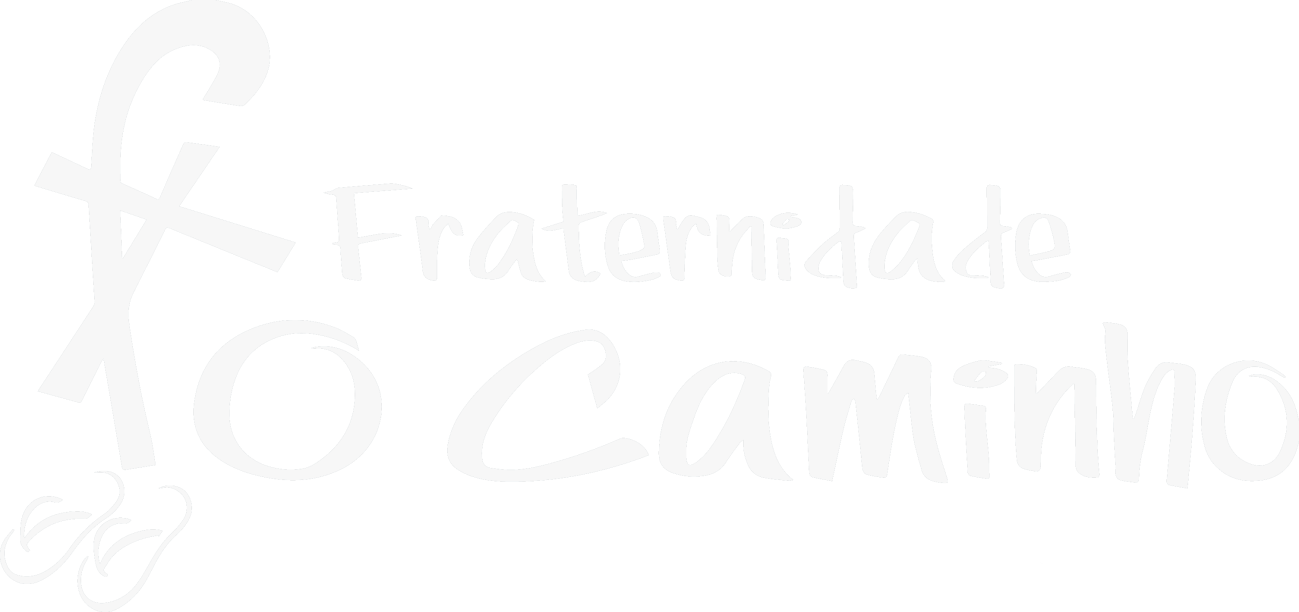 www.ocaminho.org
       contato@ocaminho.org

       Sigam-nos nas redes sociais:
       @fraternidadeocaminho
       Fraternidade O Caminho
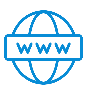 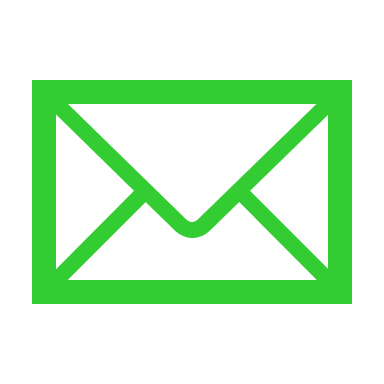 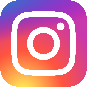 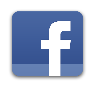 DEUS ABENÇOE!